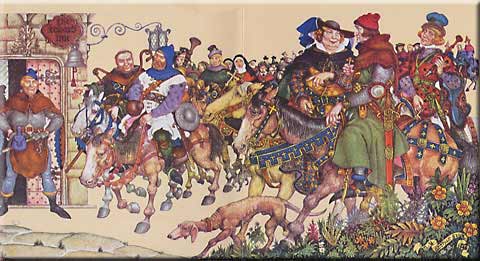 Geoffrey Chaucer’sThe Canterbury Tales
AP English Literature and Composition
Geoffrey Chaucer (1343 – 1400)
Born to a London family with land and money, but no title
Limited chances for social growth/advancement
Estimated birth date:  1340 – 1345
Was a brilliant scholar and was well-educated
Became an official in the government, married a woman of rank, and was sent on diplomatic missions
Had considerable political influence
Geoffrey Chaucer, cont.
Was a government official first and a writer second
1386 – lost political influence when his patron left the country
Most critics believe this is when he began the CTs
1389 – patron returns, gives Chaucer a new, better government post
Died October 25, 1400
Buried in Westminster Abbey
First writer entombed in Poets’ Corner
Not because of literature, but because of loyal government service
Westminster Abbey
The Canterbury Tales
Posthumous publication of unfinished manuscript 1400
Each pilgrim was to have had 2 tales; only 24 completed
Important because....
First book of poetry written in the English language
Chaucer chose English over Latin and Italian
Serves as a window into medieval social life
Captured the variations of human temperament and behavior
We still know these people
Why Canterbury?
Canterbury Cathedral was the site of a shrine to St. Thomas à Becket
Pilgrims believed relics of Becket’s shrine could heal sickness
Other reasons
Giving thanks (Knight)
Improving chances of salvation
Atonement for sins
Simple escape of travel
St. Thomas à Becket
Archbishop of Canterbury who excommunicated bishops who supported King Henry II’s idea that the State could try clergy for crimes
Henry cries, “Will no one rid me of this meddlesome priest?”
Four of his knights race to Canterbury and murder Becket at the altar of the church December 29, 1170.
This battle between church and state for primacy would continue until Henry VIII broke with Rome.
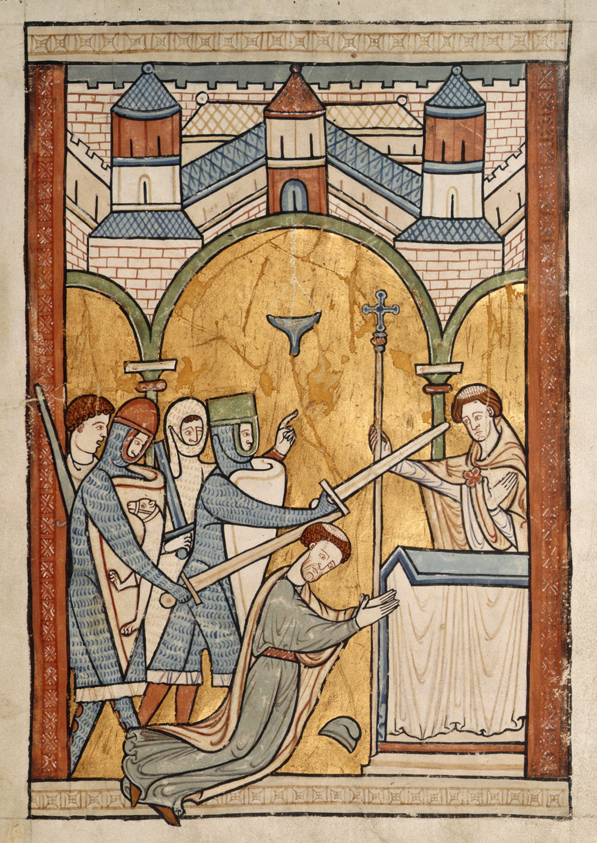 Chaucer’s Pilgrims
29 pilgrims including Chaucer himself
The Poet-Pilgrim
Represent the strata of medieval society
Started from the Tabard Inn in Southwark
Agree to pass the time with a storytelling competition suggested by their host, Harry Bailey, owner of the Tabard Inn
Literary Matters
Framed tale
Prologue, story-telling contest
Hearkens to Boccaccio’s Decameron
Uses iambic pentameter because it’s so close to the natural rhythm of English
Heroic couplets – iambic pentameter + rhyming couplets
Characterization methods
Genres within the Tales
Several different genres are present in the larger body of the work.  These include:
• Romance: a narrative in metrical verse; tales of love, adventure, knightly combat, and ceremony (“Knight’s Tale”).
• Fabliau: a humorous, satirical, and often bawdy tale dealing with basic human desire for money, sex, or food (“Miller’s Tale”).
Genres Continued
Breton Lais: a type of fairy tale; set in Brittany province of France; contains fairies, elves, folk wisdom, and folktales (“Franklin’s Tale”).
Beast Fable: animals personify human qualities and act out human situations; usually teaches a lesson (“Nun’s Priest’s Tale”).
Sermon: a Christian lesson (“Parson’s Tale”).
Myth: a story originating in classical literature.
Genres Continued
Allegory: a tale in which a person represent abstract qualities (death, virtue, love) 
Mock Romance: parodies, or makes fun, of the usual subjects of a romance (Nun ‘s Priest’s Tale”).
Pious legend (Saints’ Lives) – “Prioress’s Tale”
Exemplum: Narrative that teachers a moral lesson (“Pardoner’s Tale”).
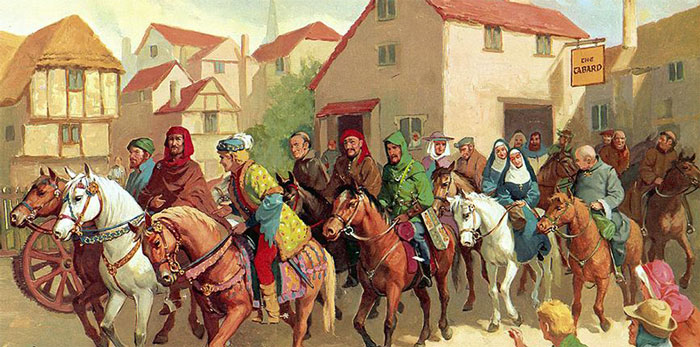 Mastery of Character
Characters are created through:
Physical descriptions (some quite graphic)
Characters interacting with each other
The tales themselves reflecting character of the teller (often specifically their personalities and motivations)
Layers of Society
Levels of Society
Aristocracy
Middle Class
Lower Class and Ruffians
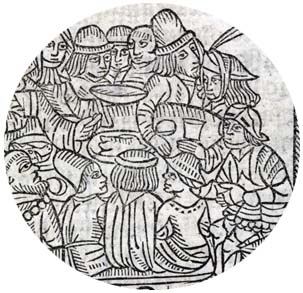 Traditional Division
Those who fight
Those who pray
Those who labor
Look out for....
Physical characteristics
Medieval ideology stated that a person’s physical appearance revealed their inner character
Wife of Bath’s gap teeth, Prioress’ wide forehead
Chaucer also includes these bits to let you know that many characters aren’t doing what they should
Prioress’s pets and jewelry, Friar’s obesity, Pardoner’s long hair
Irony and Humor
Chaucer uses puns and understatement to poke fun at his Pilgrims
His humor is never cruel.  He seems to recognize that all mankind has a bit of the ridiculous within.
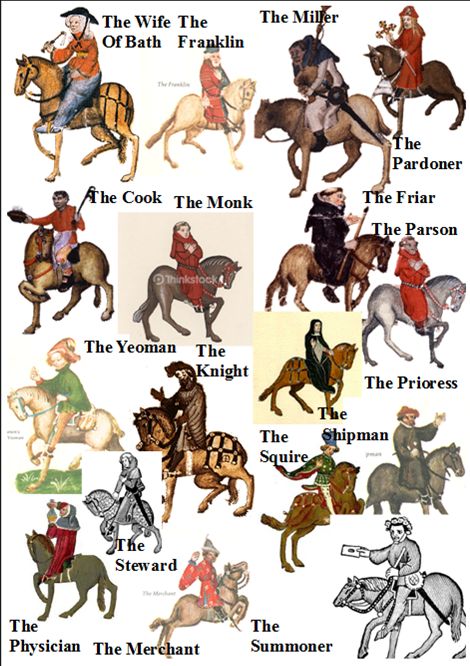 Now, let’s jointhe pilgrimage…